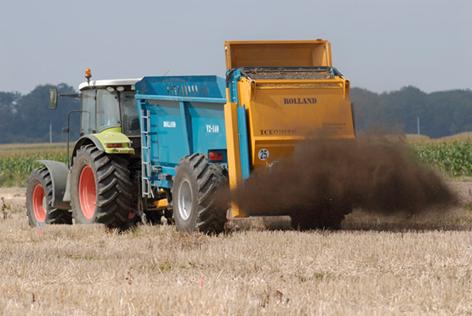 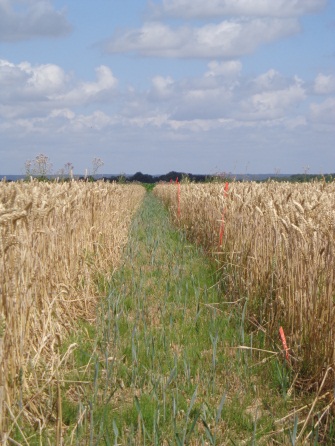 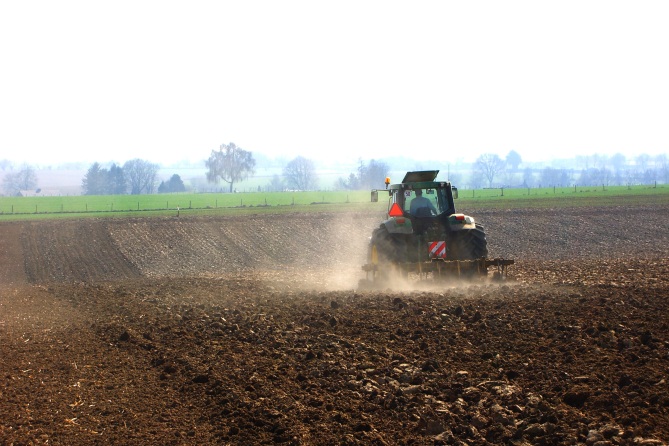 GESTION DES MATIÈRES ORGANIQUES ET DU TRAVAIL DU SOL : 
DES PRATIQUES QUI AMÉLIORENT LES SERVICES ÉCOSYSTÉMIQUES RENDUS PAR LES SOLS ?
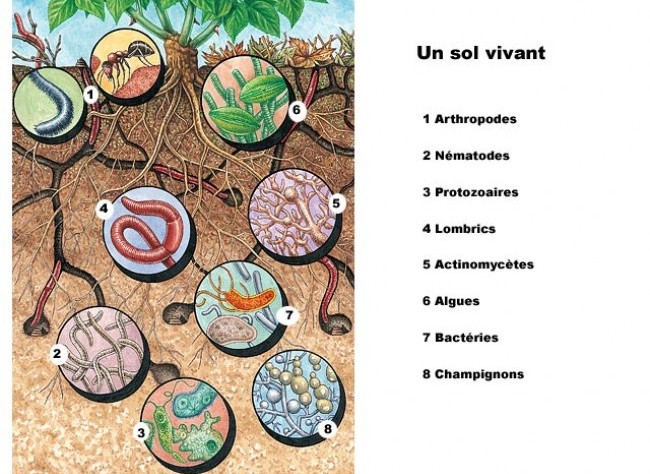 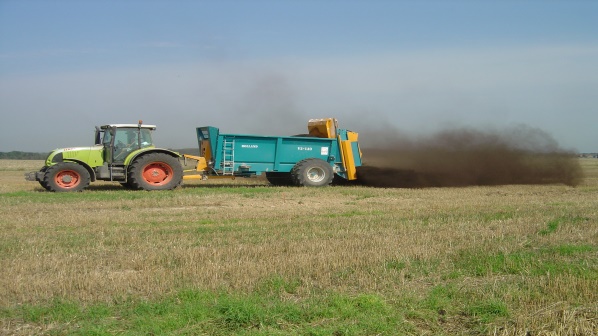 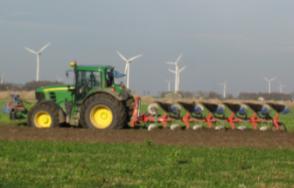 Indicateurs de qualité des sols

Comment quantifier les impacts?
F Obriot, G Perés, D Heddadj,   M Stauffer, L Vieublé-Gonot, S Houot
12 décembre 2014 - Centre International de Séjour de Paris, 6 av. Maurice Ravel, 75012 PARIS
Introduction
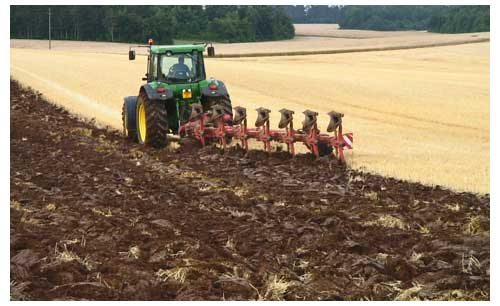 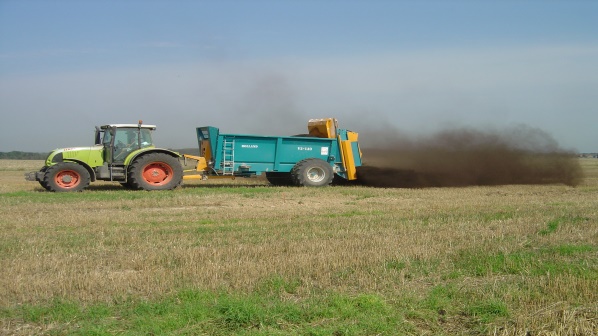 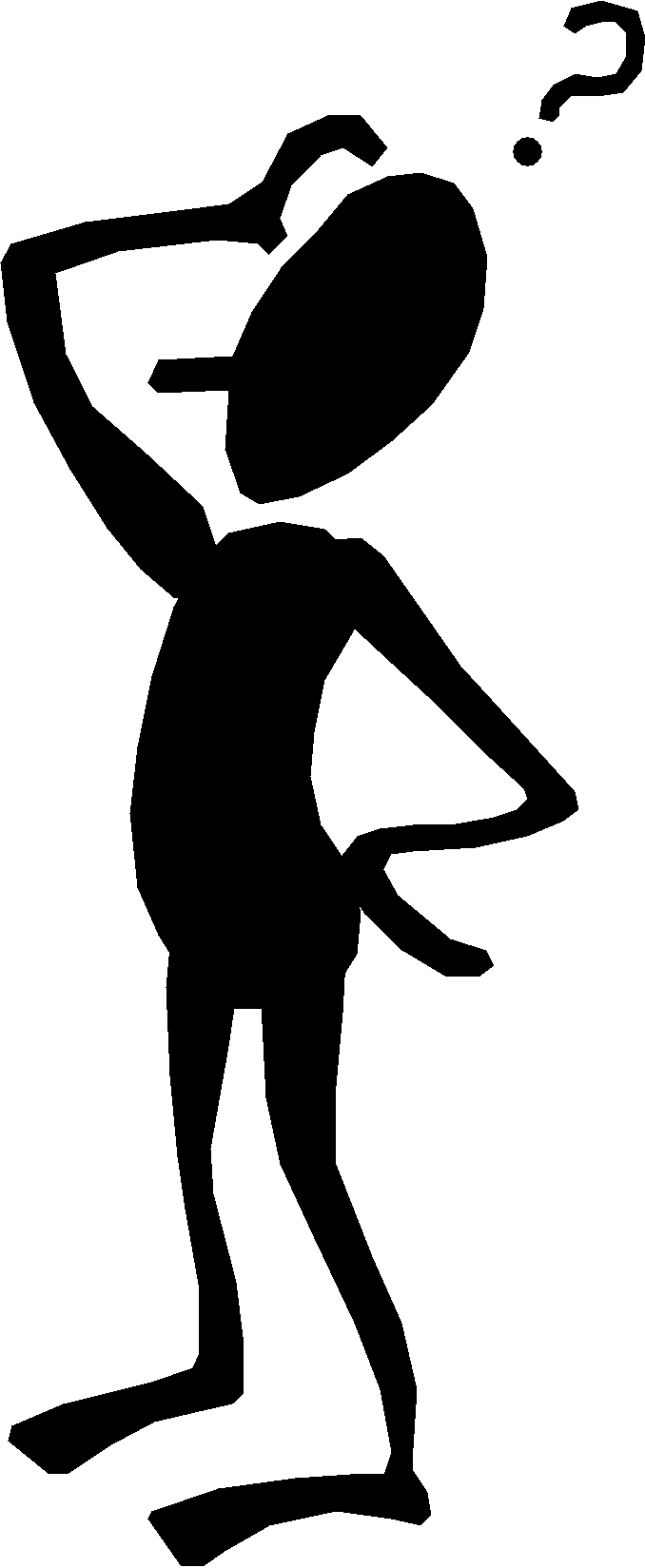 SOL
Services:
Régulations
Approvisionnements
Culturels
Processus
Stocks
dégradation
Propriétés inhérentes
Qualité du sol = bon fonctionnement + résilience => fourniture de services
Propriétés dynamiques
modifiables
Soutien, formation du sol et maintenance
[Speaker Notes: Fonction= processus internes au sol mettant en jeux des interactions avec l’ensemble des composantes du sol, chimiques, biologiques et physiques.]
QualiAgro (Feucherolles)
Impact à long terme des amendements répétés de PRO? (1998 – 2011)
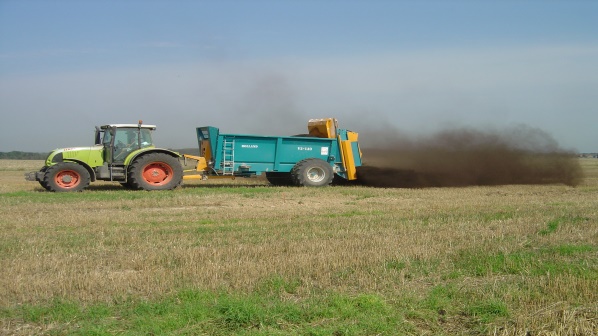 OMR Compost d’ordures ménagères résiduelles 
BIO Compost de biodéchets en mélange avec des déchets verts 
DVB Co-compost de boue + co-substrat (déchets verts, broyat de bois…) 
FUM Fumier de bovins litière accumulée  
TN / T Témoin avec ou sans azote minéral
Kerguéhennec, essai en Agriculture Biologique
Impact du travail du sol en contexte agriculture biologique?
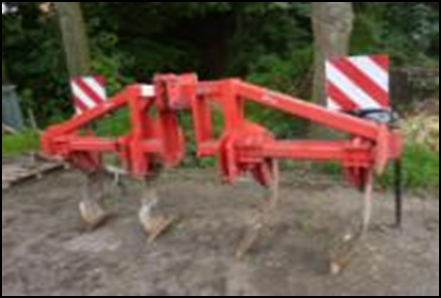 C8 Travail très superficiel
C15 Travail superficiel
LC Labour conventionnel
LA Labour agronomique
Choix des Indicateurs
Indicateurs
Fonctions/Services
Nitrification Potentielle (NP), Phosphatase, Glucosidase, Arylsulfatase, Uréase , Respiration basale (RB), qCO2
Activité biologique
Biomasse Fongique (BF) Biomasse Microbienne (BM) Bactérie nitrifiante (AOB, AOA) et dénitrifiante (nirK, nirS) ADNr18S et ADNr16S, Creanarchae, H’18S et H’16S, biomasse, abondance et diversité spécifique des vdt
Impact des apports de PRO
Biodiversité
Corg, Nminéral, C/N, taux de minéralisation du carbone (TMC), Nminéralisé, pH, K, Mg, Polsen
Fertilité chimique
Qualité physique
Densité apparente, conductivité 1 à 5 cm, conductivité 15 à 17 cm
Qualité biologique
Biomasse microbienne, abondance et groupes écologiques des vdt
Impact du travail du sol
Qualité chimique
Carbone total, Phosphore total, Azote total
Qualité agro
Adventices et rendement
Nécessité d’agréger les paramètres
Méthodes d’agrégation
1. Création d’indices synthétiques par analyse multivariée (Impact PRO)
Suppression des paramètres non discriminants et des paramètres corrélés (r>0,8)
Utilisation de l’analyse pour pondérer les indicateurs les plus discriminants
 Indices d’activité biologique, de biodiversité et de fertilité
2. Représentation graphique « radar » (Impact travail du sol)
Scoring de 1 à 4
Somme des scores
 Quantification des qualités biologiques, chimiques et physiques du sol
Impact de l’épandage des PRO: Fertilité
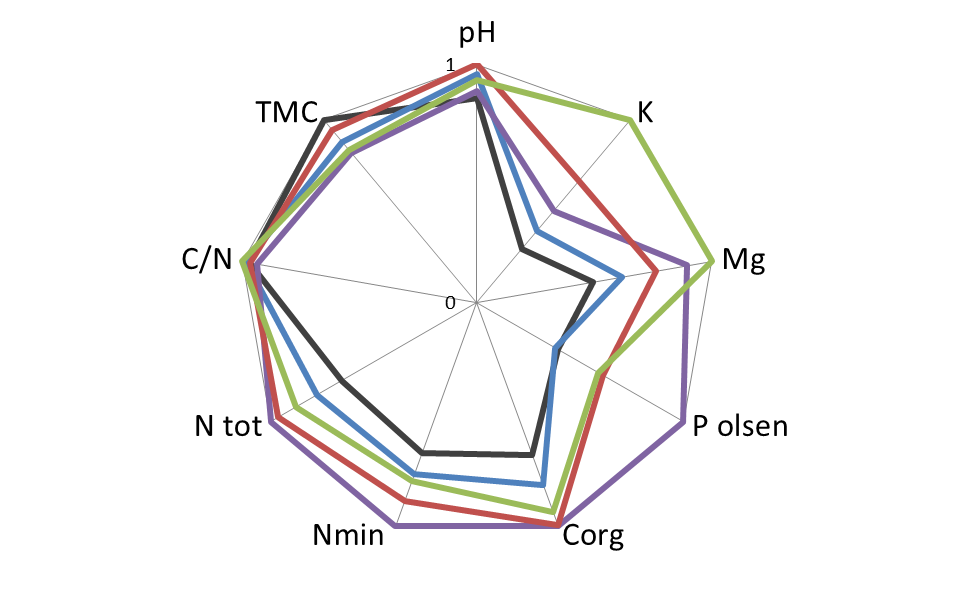 Indice de fertilité
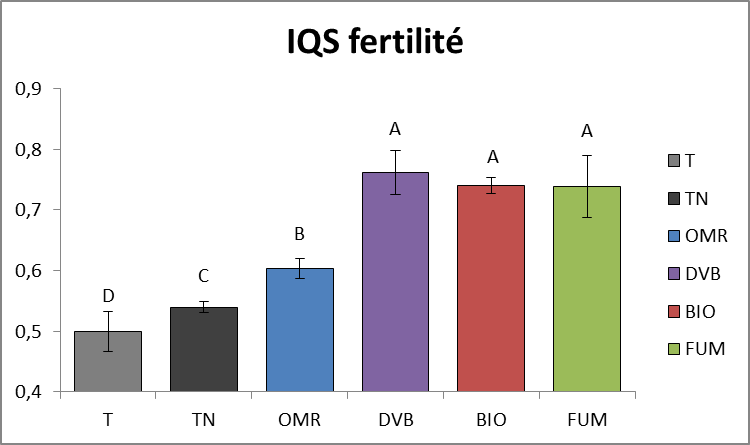 Pondération des paramètres les plus discriminants
FUM  OMR  DVB  BIO  T
DVB, BIO, FUM > OMR > Témoins
Contribution majeure du P et N pour DVB, du K pour FUM et du pH pour le BIO dans l’indice
Impact de l’épandage des PRO: Activité microbienne
Indice d’activité microbienne
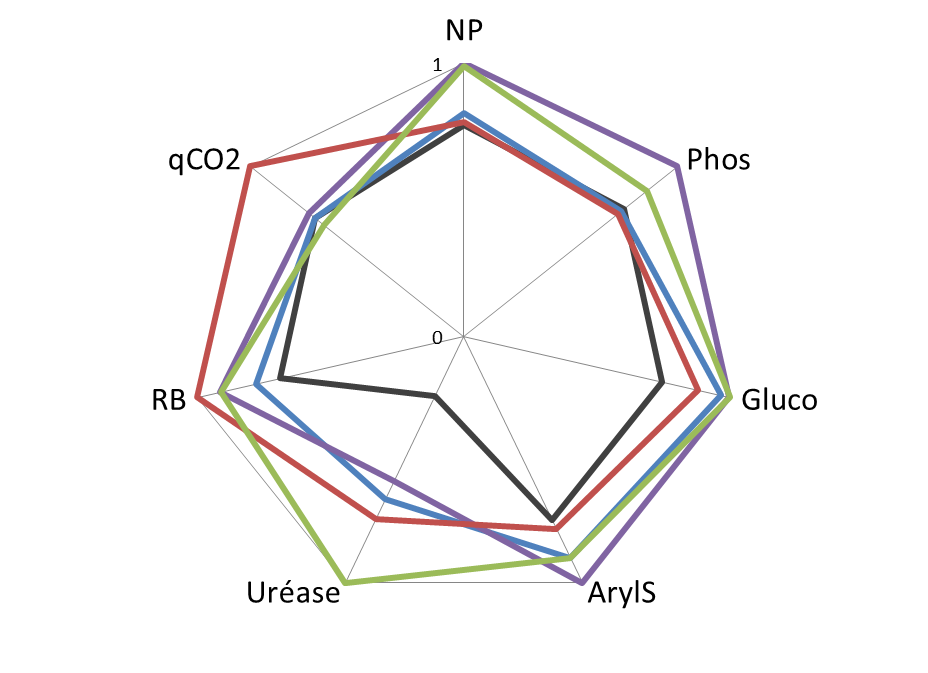 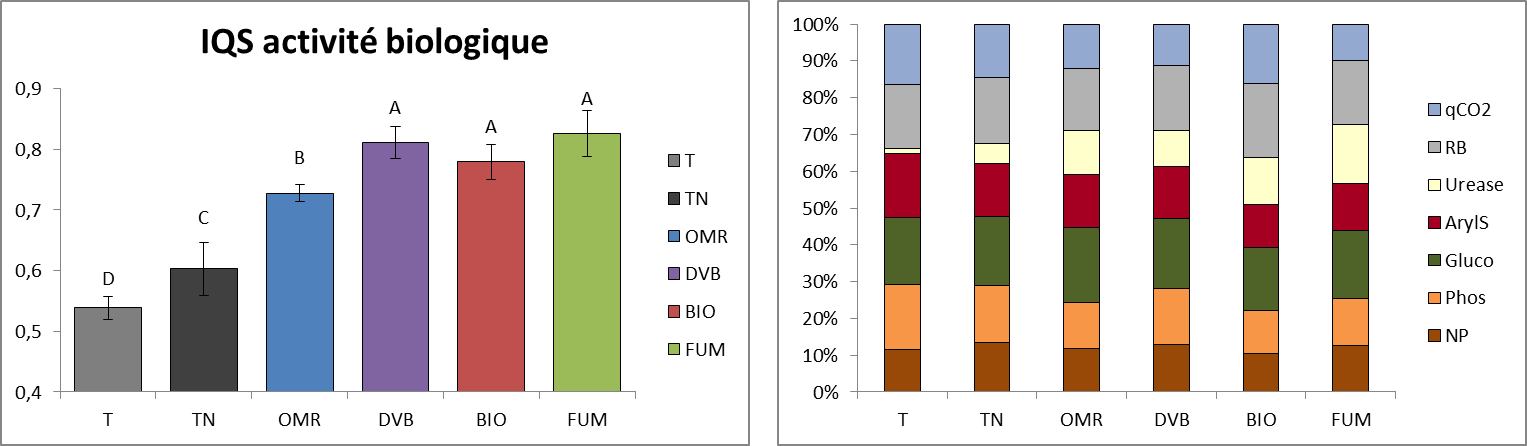 Pondération des paramètres les plus discriminants
FUM  OMR  DVB  BIO  T
DVB, BIO, FUM > OMR > Témoins
Contribution majeure de l’activité uréase pour les PRO / Témoins
Impact de l’épandage des PRO: Biodiversité
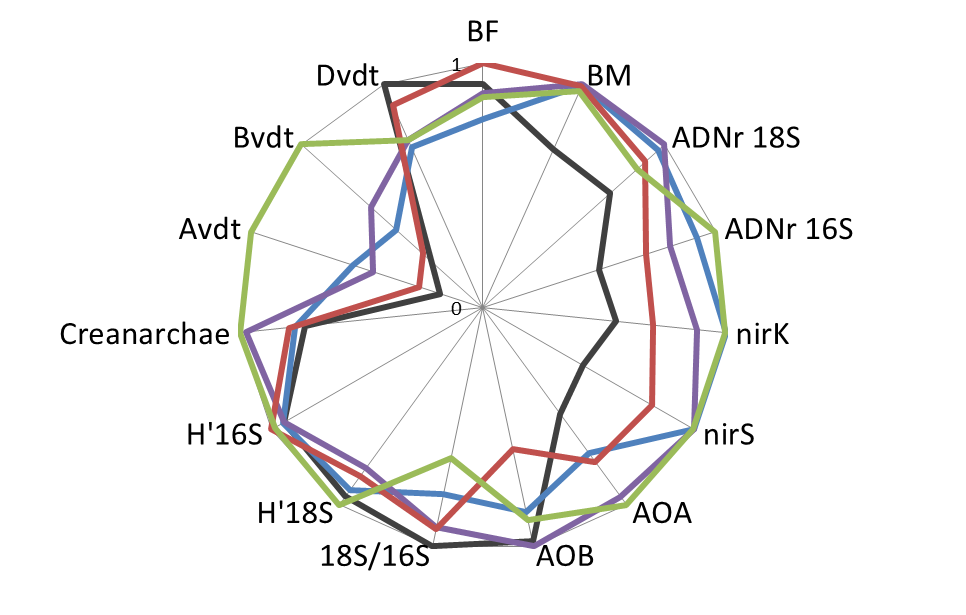 Pondération des paramètres les plus discriminants
Indice de biodiversité
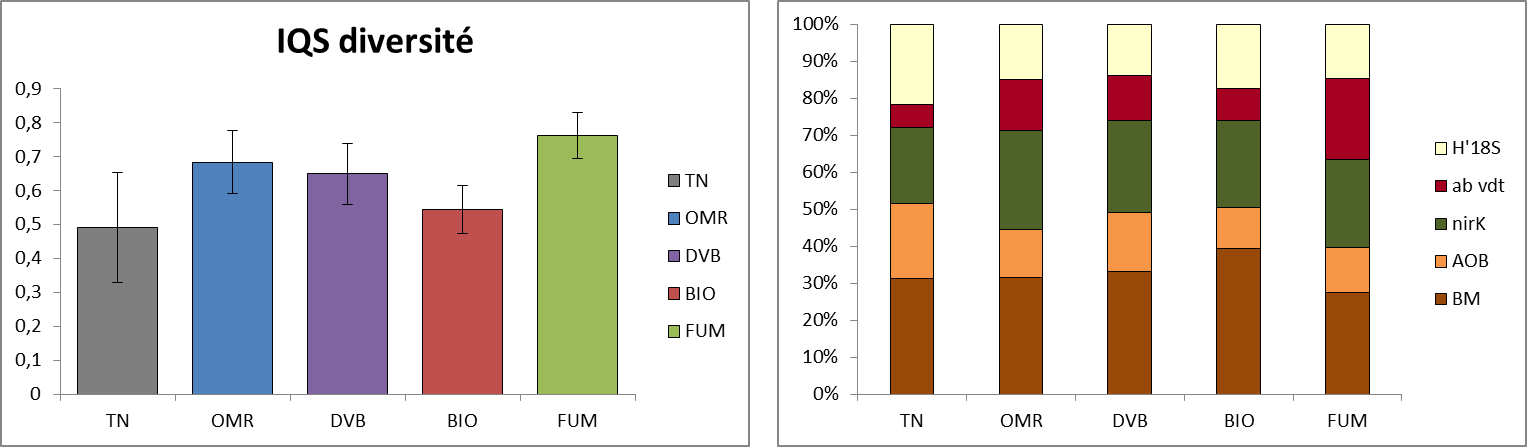 FUM  OMR  DVB  BIO  T
pas de différences significatives même si des différences ont été montrées pour certains paramètres (cf. abondance des vers de terre FUM)
A retenir ….
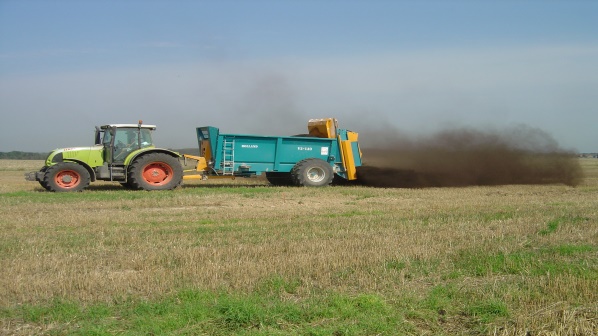 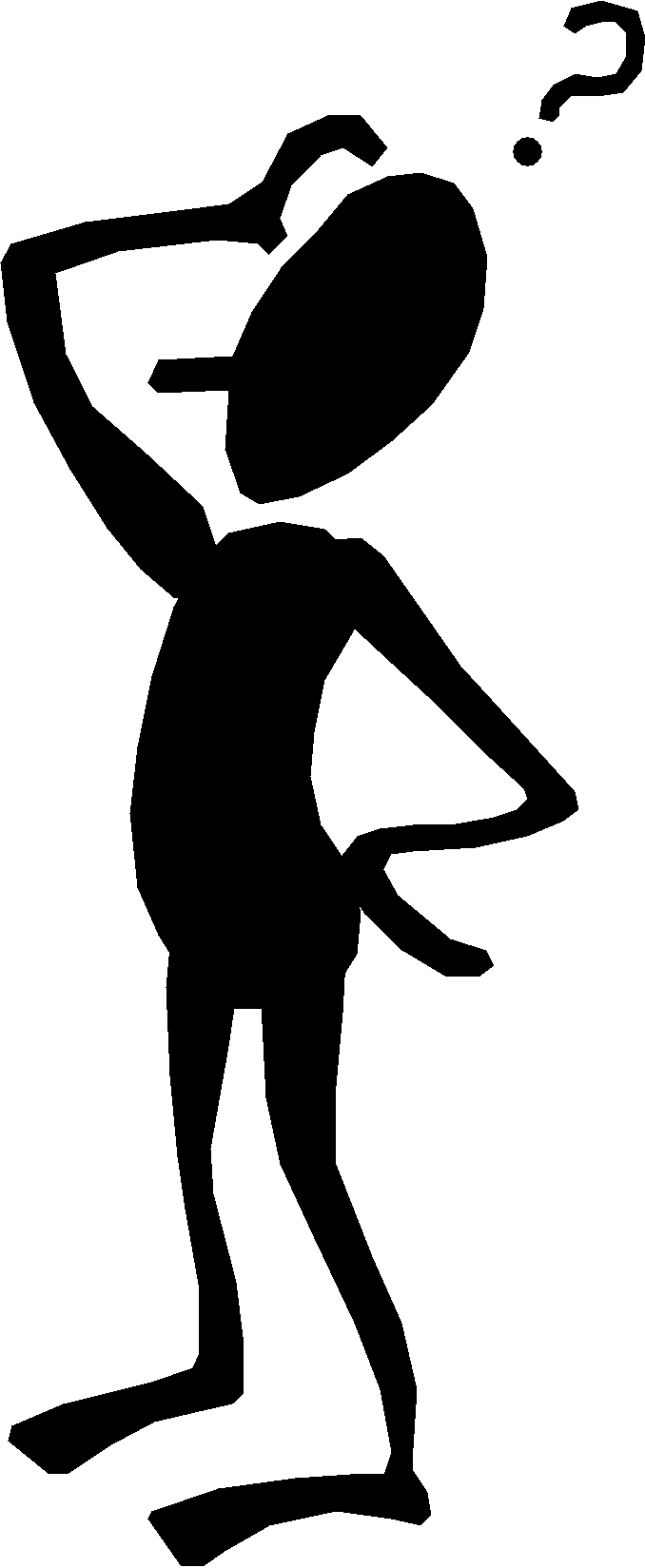 Impact des apports de
produits résiduaires
organiques (PRO)
Economies d’engrais 
Maintien ou amélioration des rendements
DVB : P et N
FUM: K
BIO: pH
Processus
Stocks
Fertilité et MO
Activité biologique 
DVB, FUM, BIO > OMR
Perspectives…     Trade off ?   + Agrégation des paramètres physiques
Impact du travail du sol en Agriculture Biologique 
Qualité biologique et chimique
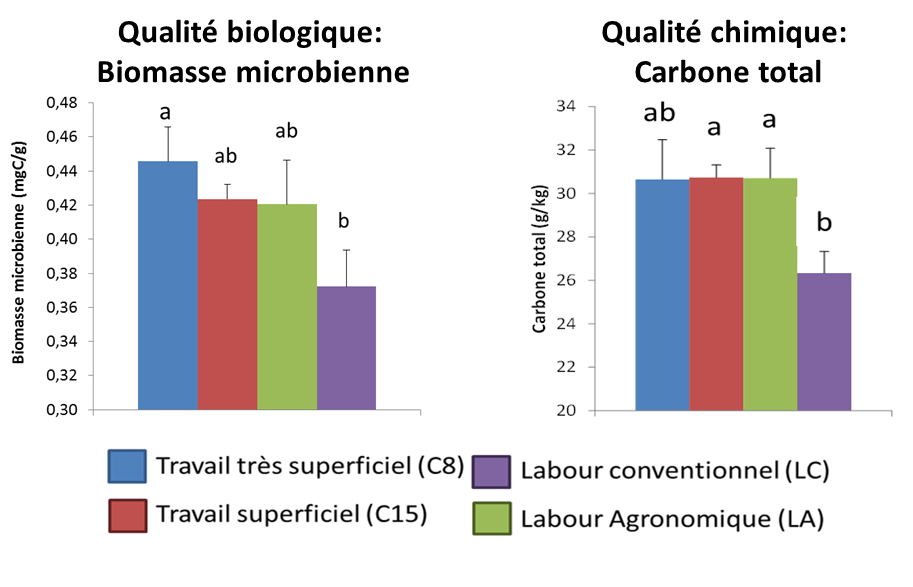 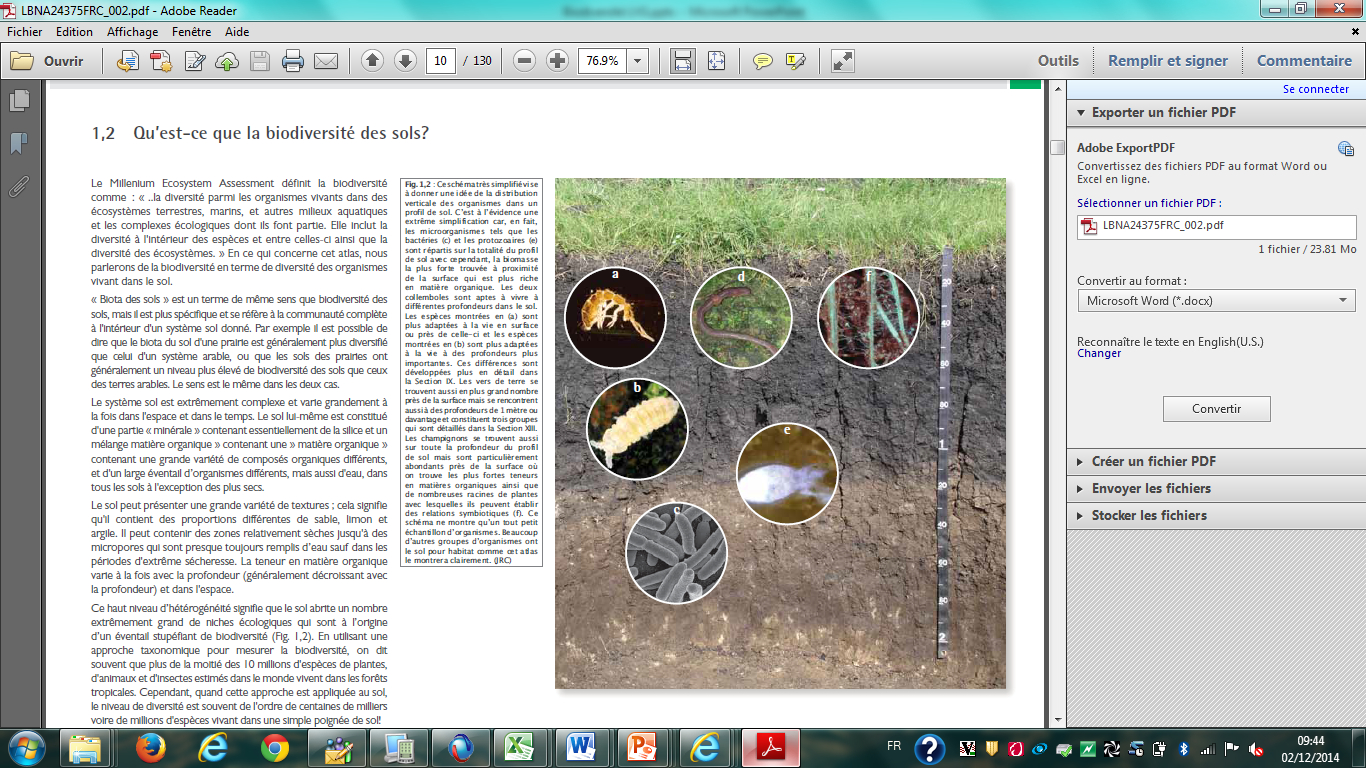 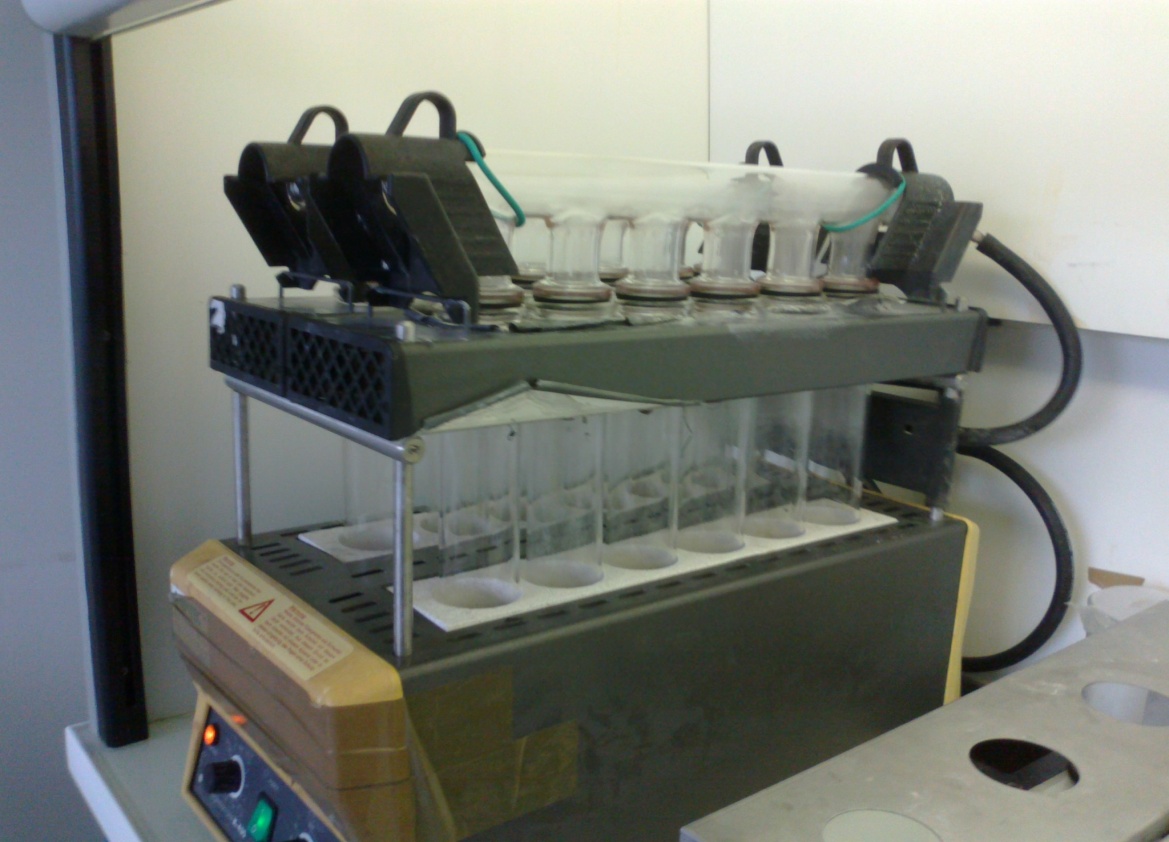 Biomasse microbienne :
Biomasse = Biomasse Agriculture Biologique (Vian, 2009)
Réduction de la profondeur augmente la biomasse microbienne  BM se concentrent dans les horizons où résidus de culture sont enfouis (Andrade et al, 2003) 

Carbone total: 
TCS > systèmes labourés 
 MO concentrée dans horizon de surface en TCS
 Rhizodéposition       en TCS chevelu racinaire plus important (Nguyen, 2003)
[Speaker Notes: Paramètres chimiques :
 Teneurs (C et N) > Teneurs mesurées dans BDAT  lié au contexte pédologique de l’essai (Peigné, 2009)
 Teneurs P ± = Teneurs mesurées dans sol en contexte similaire (Huang, 2012)

 TCS > systèmes labourés :
MO concentrée dans horizon de surface en TCS (Vyn et al, 2007)
Rhizodéposition favorisée en TCS par un chevelu racinaire plus important (Nguyen, 2003)


BDAT : programme GISSOL, base de données analyse des terres
TCS Techniques Culturales simplifiées


 Densité apparente plus faible en C8 + significativement différente des systèmes labourés 
mulch de surface maintient porosité ouverte en TCS (Guérif, 1994)
variation densité en systèmes labourés due à prise en masse du sol (Daraghmeh et al, 2009)

 Conductivités de sub-surface augmentent avec diminution intensité du travail
densité apparente + faible 
résidu de culture qui maintient la porosité
abondance d’anéciques plus importante

 Conductivités de profondeur élevées en LC et C15 et faibles en LA et C8
labour diminue densité des horizons profonds et améliore la porosité (Carof et al, 2007)
apparition semelle de labour en LA]
Impact du travail du sol en Agriculture Biologique 
Qualité physique
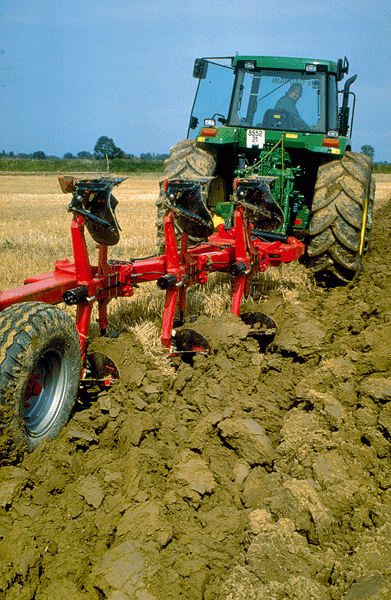 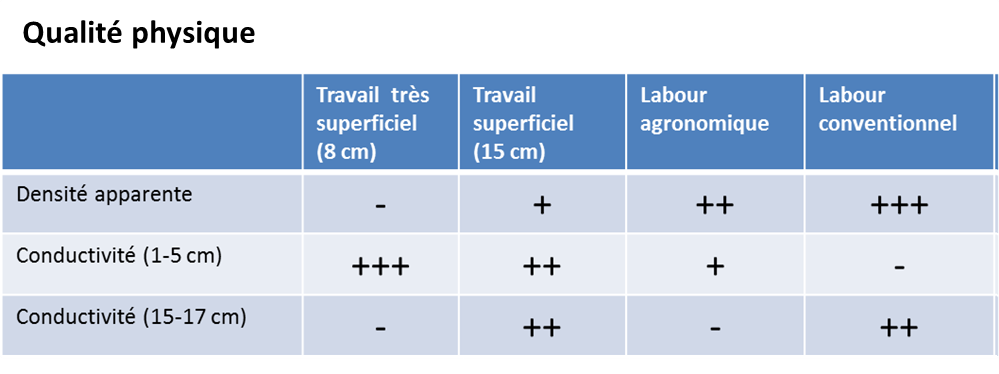 Quand l’intensité du travail augmente la densité apparente
mulch de surface maintient porosité ouverte en TCS (Guérif, 1994)
variation densité en systèmes labourés due à prise en masse du sol (Daraghmeh et al, 2009)
Quand l’intensité du travail diminue la cond de sub-surface 
densité apparente + faible 
résidus de culture maintienent la porosité
abondance d’anéciques plus importante
Cond profonde: LC et C15 > LA et C8
[Speaker Notes: Densité apparente plus faible en C8 + significativement différente des systèmes labourés 
mulch de surface maintient porosité ouverte en TCS (Guérif, 1994)
variation densité en systèmes labourés due à prise en masse du sol (Daraghmeh et al, 2009)

 Conductivités de sub-surface augmentent avec diminution intensité du travail
densité apparente + faible 
résidu de culture qui maintient la porosité
abondance d’anéciques plus importante

 Conductivités de profondeur élevées en LC et C15 et faibles en LA et C8
labour diminue densité des horizons profonds et améliore la porosité (Carof et al, 2007)
apparition semelle de labour en LA]
Impact du travail du sol en Agriculture Biologique 
Qualité agronomique
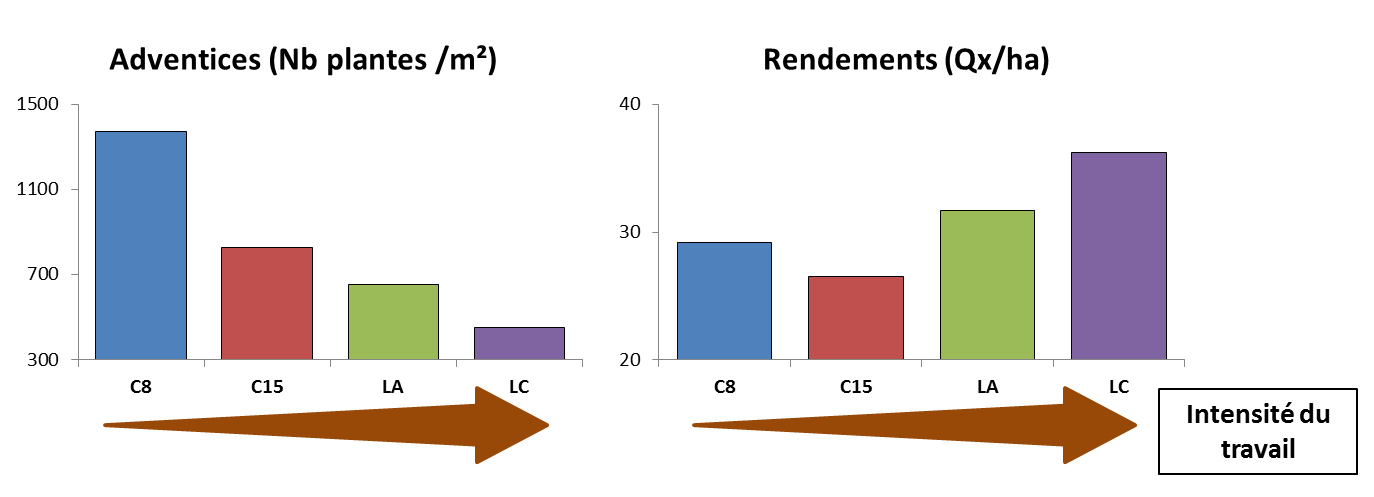 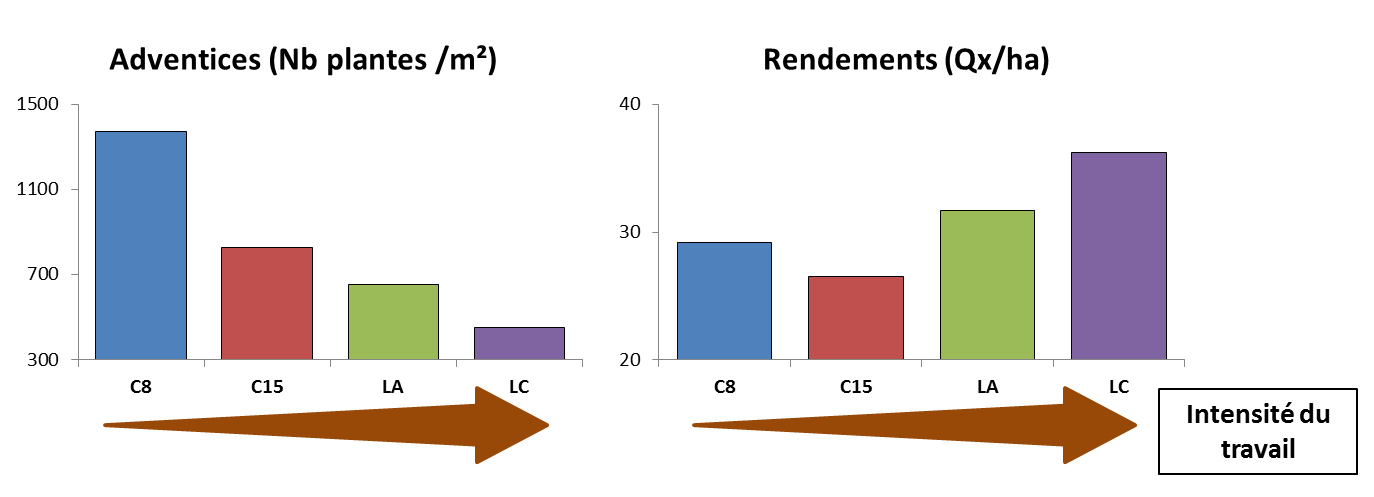 Adventices       avec diminution de l’intensité du travail du sol  labour permet d’enfouir graines en profondeur et empêche leurs germinations ; risque de salissement moins important (Mamarot, 2004)
Rendements       avec diminution de l’intensité du travail du sol 
augmentation de la compétition pour éléments nutritifs et eau (Armal, 2010) 
période de minéralisation azote différente (Berner et al, 2008)
[Speaker Notes: Cas particulier de l’année 2005 en blé et 2011 en maïs : 
lit de semence plus favorable à la levée des graines 
conditions climatiques défavorables lors de la période de croissance (saison sèche)]
Indicateur de qualité en Agriculture Biologique
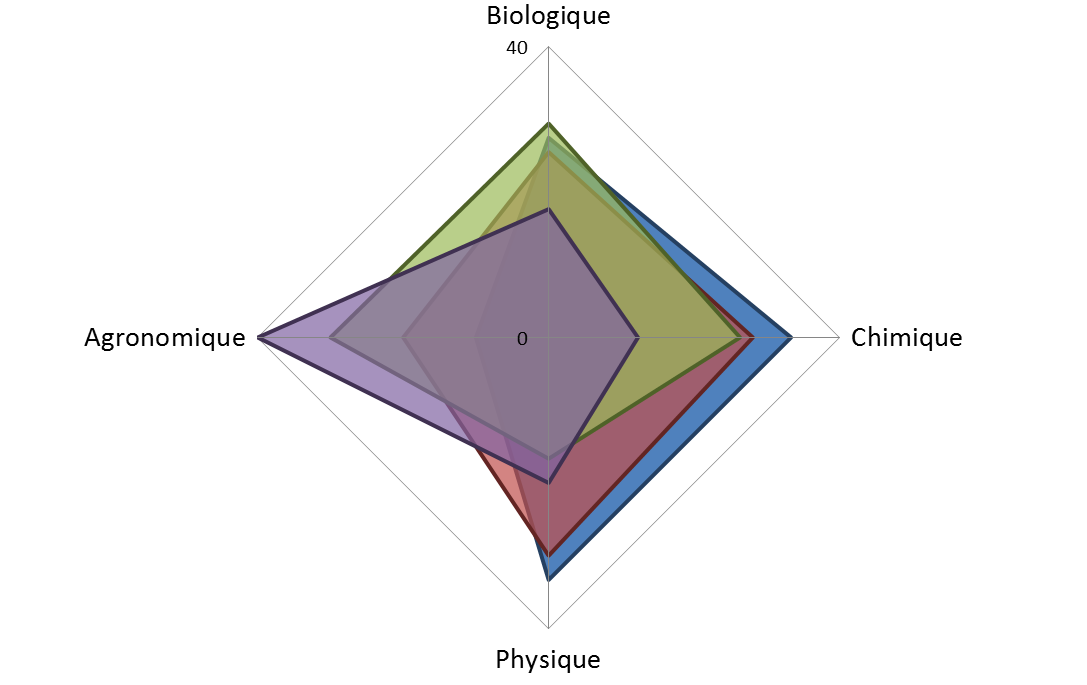 Travail très superficiel (C8)
      Travail superficiel (C15)
      Labour conventionnel (LC)
      Labour Agronomique (LA)
Le labour conventionnel permet le maintien des rendements mais en altérant les qualités environnementales
La labour agronomique (15 cm)  permet un maintien des qualités chimiques et biologiques, tout en préservant les rendements
Le travail superficiel à très superficiel permet le maintient de qualités chimique, biologique et physique mais au détriment des rendements (en lien avec salissement et concurrence )
A retenir ….
Impact du travail du sol en contexte AB
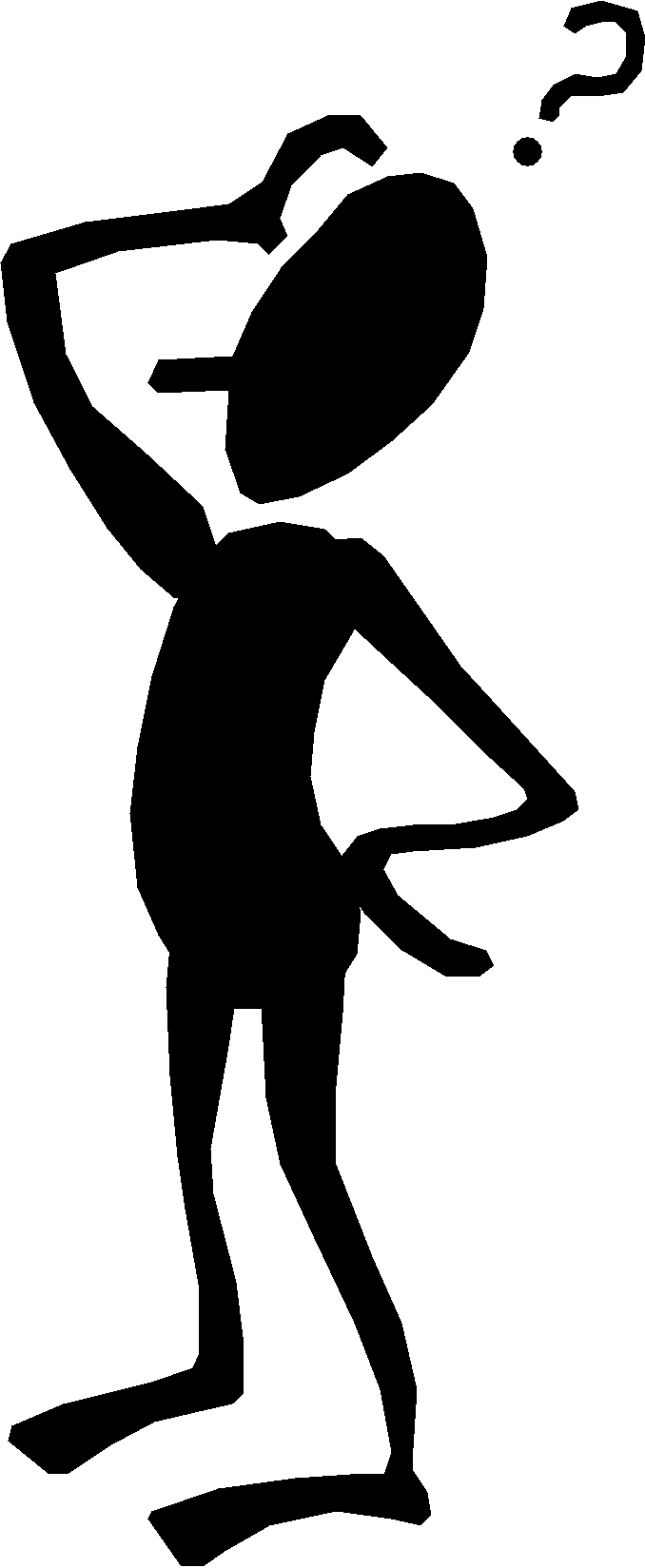 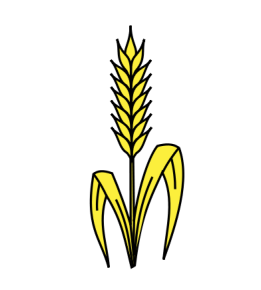 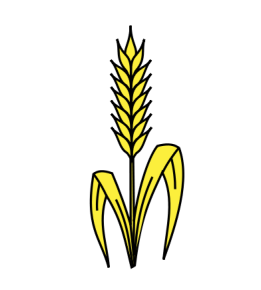 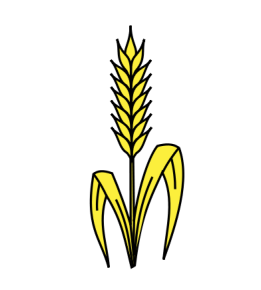 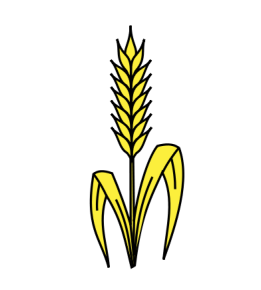 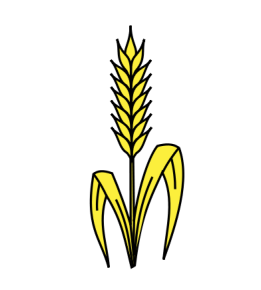 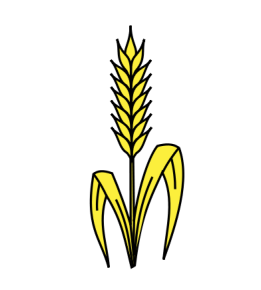 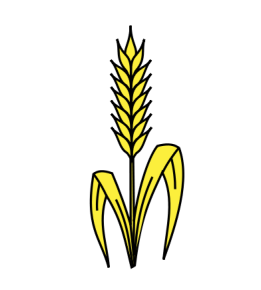 Labour conventionnel
Rendement +
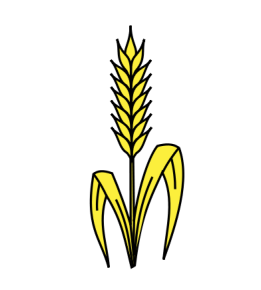 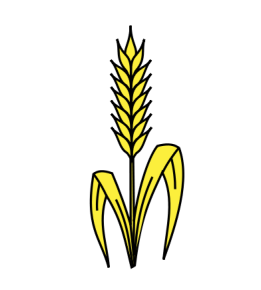 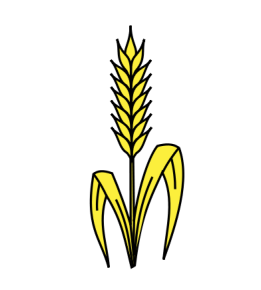 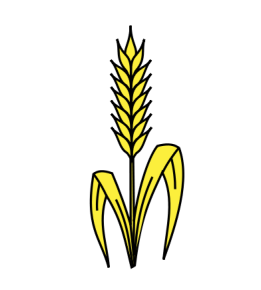 Travail très superficiel
nécessité de réfléchir à sa rotation et couvert d’inter-cultures
Processus
Processus
Stocks
Stocks
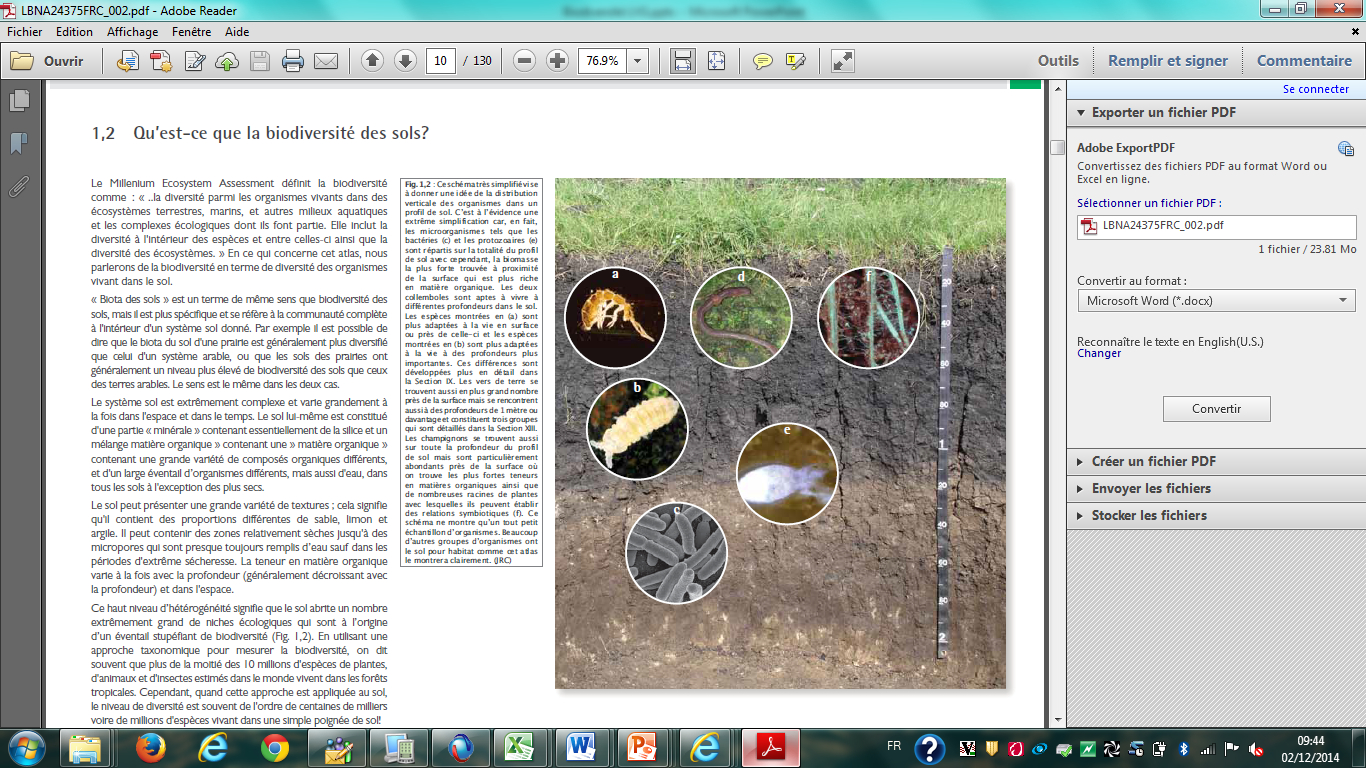 Conductivité ++
DA 
F° galeries
Rendement -
Carbone organique ++
Conductivité – 
DA
Carbone organique --
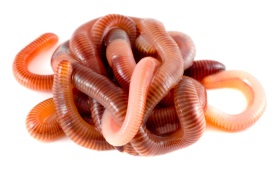 Synthèse
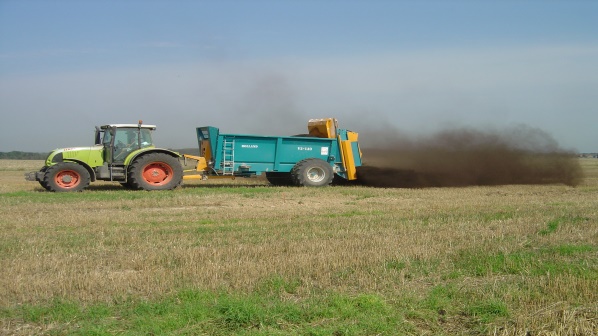 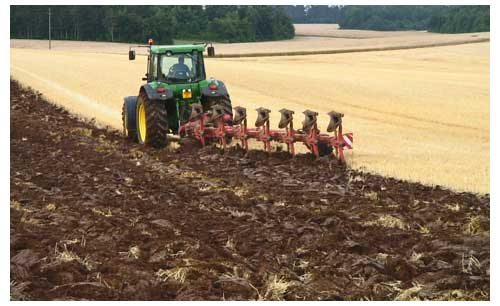 Impact des pratiques sur le fonctionnement du sol 
- Nécessité d’approche intégrative : Intégration des paramètres physiques, chimiques et biologiques, mais aussi agronomiques

Perspectives: 
Travailler à l’échelle système  
Intégration de paramètres socio-économiques